Understanding pathways taken by TVET college NCV students through college and beyondJames Keevy, Jennifer Shindler and Double-Hugh MareraNational Skills Conference23-24 March 2017
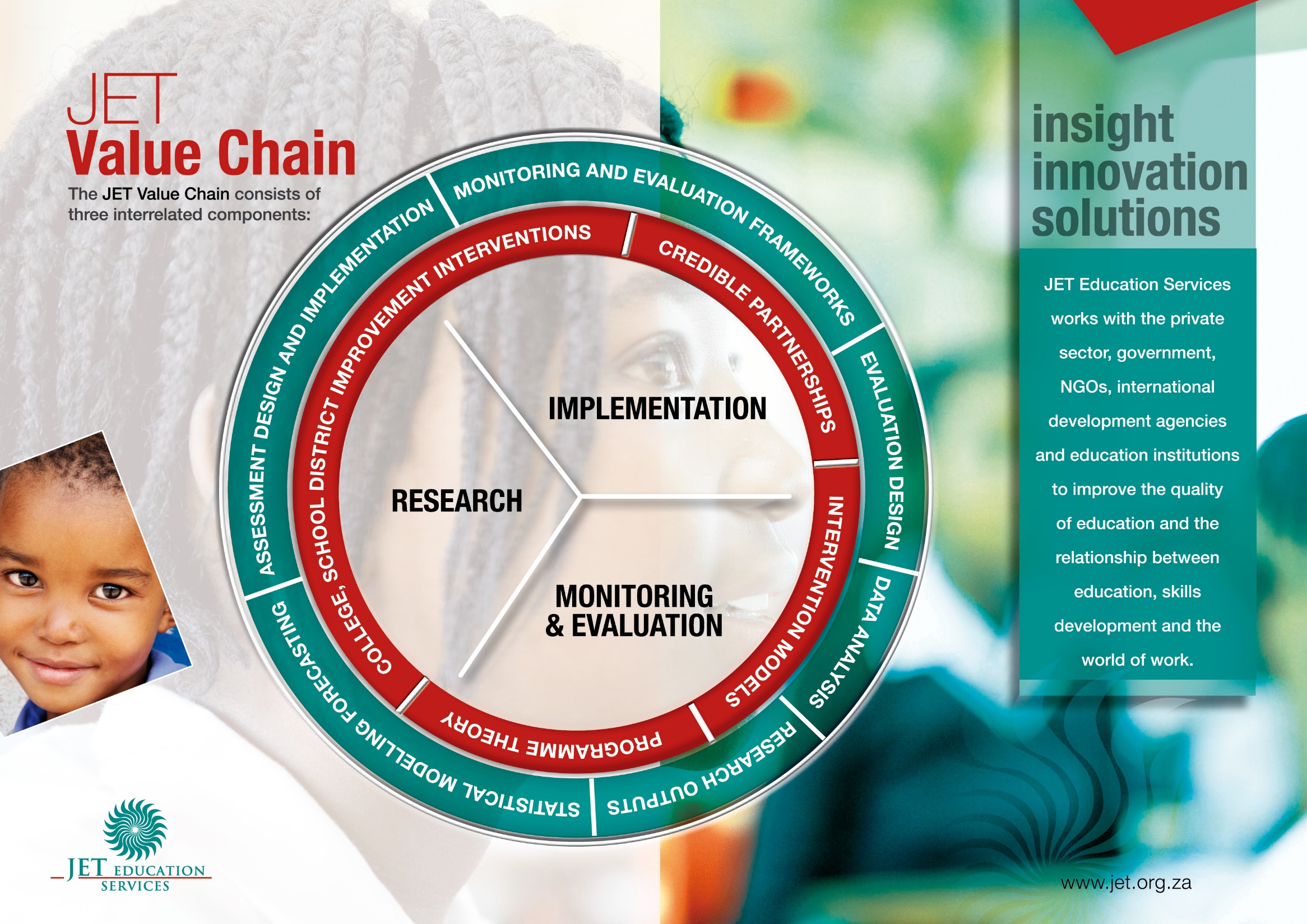 Background: NCV courses in TVET colleges
TVET colleges formally constituted in 2002 
Sector comprises  50 new FET colleges with 165 campus sites were established across the nine provinces.
Colleges offer NATED courses and since 2007 they offer the National Certificate Vocational (NCV) courses.  
NATED and NCV provide training at levels 2, 3 and 4 on the NQF and are open to those who have completed at least Grade 9.  
 NCV was initially intended to replace the NATED courses. But this has not happened
Enrolment in the NCV - 130 000 to 150 000 for the last 5 years.  
Massive growth in NATED courses - now four times that of the NCV.
3
Background to NCV research
Key challenge faced by DHET:  how to manage the envisaged expansion of the TVET colleges without destabilising the sector.

 Lack of reliable data around the role of TVET Colleges in relation to the supply of skills - key weakness .

In order to fill this gap, a research project was commissioned and designed to provide data specifically related to NCV on:
the status of colleges in relation to meeting the needs of young schools leavers and 
the challenges that colleges face in effectively preparing youth for the labour market.
4
Research Design
The research was designed to comprise two waves 
WAVE 1: An in-college survey  of NCV students (NCV 2-4) was conducted in 30 TVET colleges  (122 campuses) in 2010.
Aim of Wave 1:
Understand learner backgrounds
Factors bringing them to TVET colleges
Experience in TVET college
Role of TVET colleges in preparing the youth for labour market
In total 18 131 learners were surveyed.
5
Research design: Wave 2
WAVE 2: Was a tracer survey of the same students after a period of time.
Contact details collected during 2010 survey  
Aim of Wave 2:
examine  experiences on leaving TVET colleges and entering  the labour market.
Population -18 131 students surveyed in 2010. 
Sampling frame - 17 387 individuals.
 9 000 individuals randomly selected.
 100 individuals formed part of the pilot, leaving 8 900 individuals 
 The survey was carried out telephonically 
3 113 agreed to participate, a response rate of 37.2%
6
Wave 2
Wave 2 obtained data on:
Transition pathways 
Employment opportunities
Income range of those that are employed
Kinds of industries or sectors accessed 
Link between employment and field of study.
Role of the college in preparing the student to get a job.
7
Profile of 2015 respondents
53% were female and 46% were male. This is similar to the gender breakdown of the 18 131 who participated in 2010.
Majority of respondents are African (92%) followed by Coloured (6%), White (1%) and Indian (less than 1%).
66% were aged between 26 and 30 and 22% were aged 25 and under.
23% living in Gauteng followed by Mpumalanga (18%) and KwaZulu-Natal (14%). 
Most respondents (65%) still living in the town or city where they studied in 2010.
8
Profile of 2015 respondents, contd
Most respondents live with family members (79%), in particular with one or both parents (50%). A small proportion (13%) live alone  and some live with their spouse (5%).

68% live in households that comprise between 2 and 6 people, while 4% live in households made up of 10 or more people.

76% live in a formal dwelling  while the rest  live in informal accommodation or traditional dwellings.
9
Profile of 2015 respondents, contd
Of the 3 113, 52% were in NCV2 in 2010, 33% in NCV3 and 16% in NCV 4.
By 2015 most of these student should have their NCV 4.
10
Completion of NCV 4 by 2015 by level of study in 2010
38% completed NCV 4 by 2015 with 4% still studying towards  NCV qualification in 2015.
 Of those who were in NCV4 in 2010 only 56% had got  their NCV 4 by  2015
11
% who had/had not finished NCV 4 by 2015 by field of study
12
Reasons for not completing NCV 4
Lack of finance is the main reason given for not completing the NCV qualification (37%). 
But 60% of those surveyed in 2015 had government bursaries in 2010.
Bursary would have continued if they finished each year in stipulated time. 
Clearly most of the students are not able to complete their studies in the stipulated time and had to fund for their own studies. 
Other reasons given for not completing the NCV qualification included:  Still Awaiting certificate (15%); Failure/Outstanding Subjects (13%); Wrong Course for Me (6%); Got a Job (5%);, or moved to N4 (4%).
13
Regression analysis : Dependent variable - Completion of NCV 4 qualification
* p<0.1; ** p<0.05; *** p<0.01
14
Transition pathways of NCV 3 & 4, 2010-2015
15
Employment, contd
16
Employment, contd
17
Completion of NCV4 and employment status by 2015
18
Completion of NCV4 and employment status
19
Earnings
20
Earnings, contd
21
Summary of findings
Pathway into employment via the NCV qualification is difficult.
Most students do not complete their NCV 4
Lack of finance is still the main reason for not completing
Around 60% have been able to find employment at some stage but in any given year only around half of all respondents were employed.
But even for those who do find employment, this is usually impermanent and the majority earn less than R3000/month.
Most of the jobs are in the private sector.
Those who complete NCV 4 are only slightly more likely to have employment than those who do not complete.
22
www.jet.org.zainfo@jet.org.za